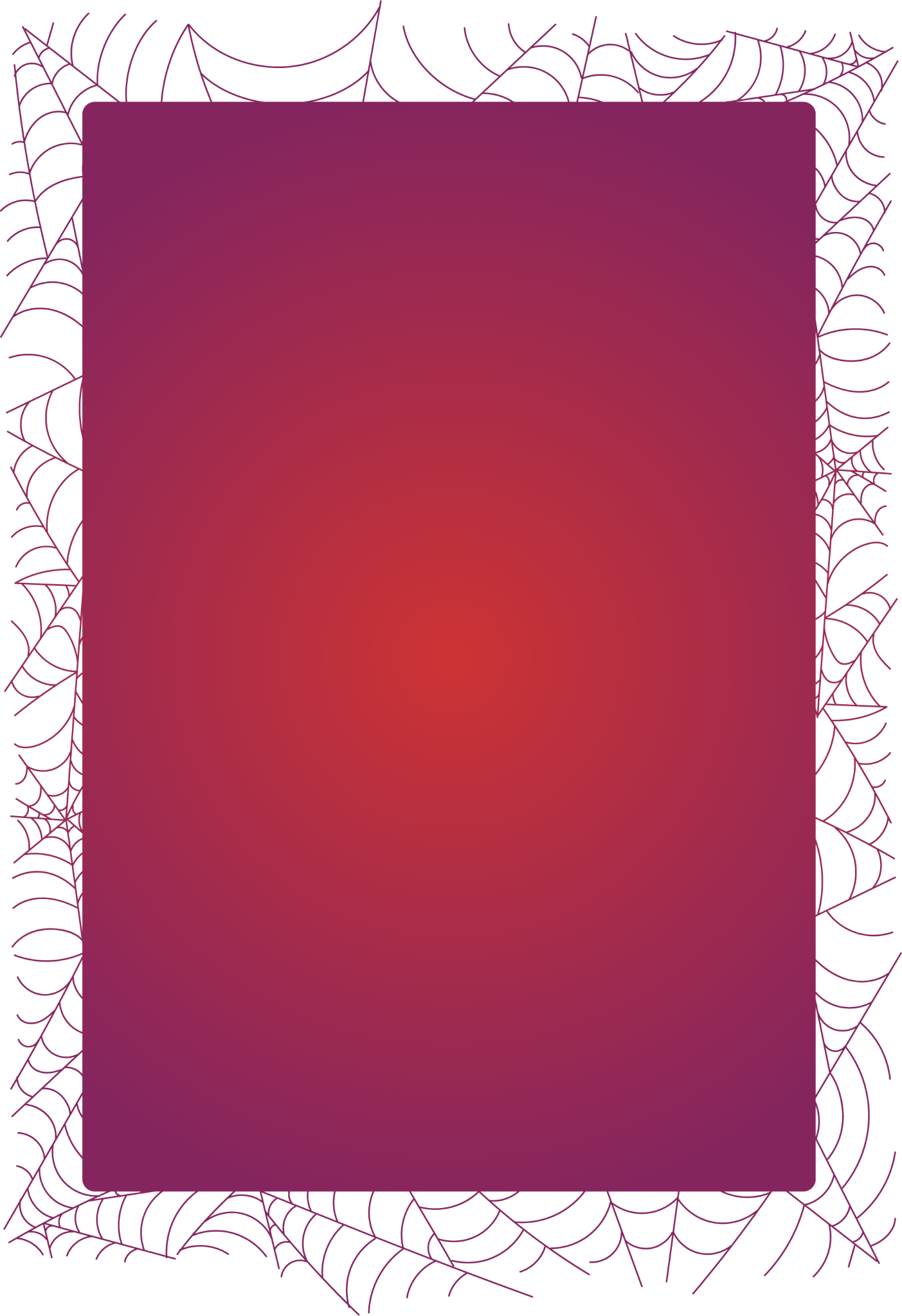 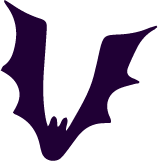 HALLOWEEN
SCAVENGER HUNT
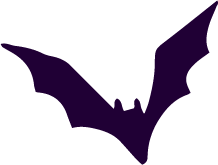 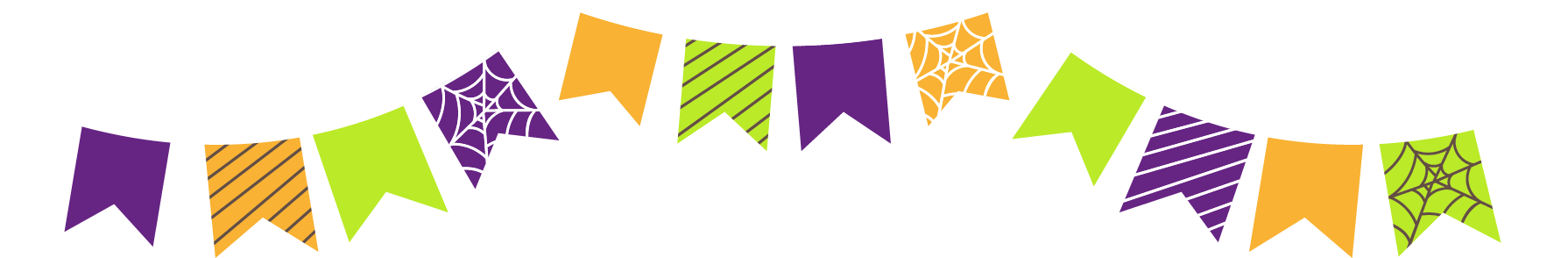 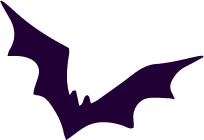 All Orange Lights
“RIP” Tombstone
Spider Webs
Skeleton
Zombie
Strobe Lights
Werewolf
Fog Machine
Candy Bucket
Ghost
Inflatable Pumpkin
Vampire
Teal Pumpkin
Witch on a Broom
Bats
Horror Movie Prop
Black cat
Creepy clown
Spooky music
White Pumpkin
Crime Scene Tape
Frankenstein
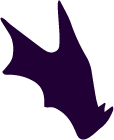 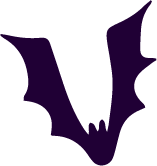 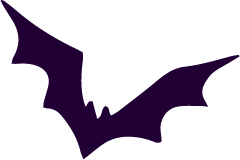 How many can you find?
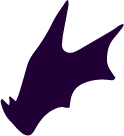